ERCOT Independent Review of Riverton – Sand Lake 138kV Double Circuit Line


August 16, 2016
Introduction
Load growth in the West Far West (WFW) study area has created the need for transmission improvements

The project establishes a new substation (Mentone SW) in a central load location of the Delaware Basin

Low voltage issues in many buses on the Wink – Culberson – Yucca Drive Loop
2
Transmission System Map of the Study Area
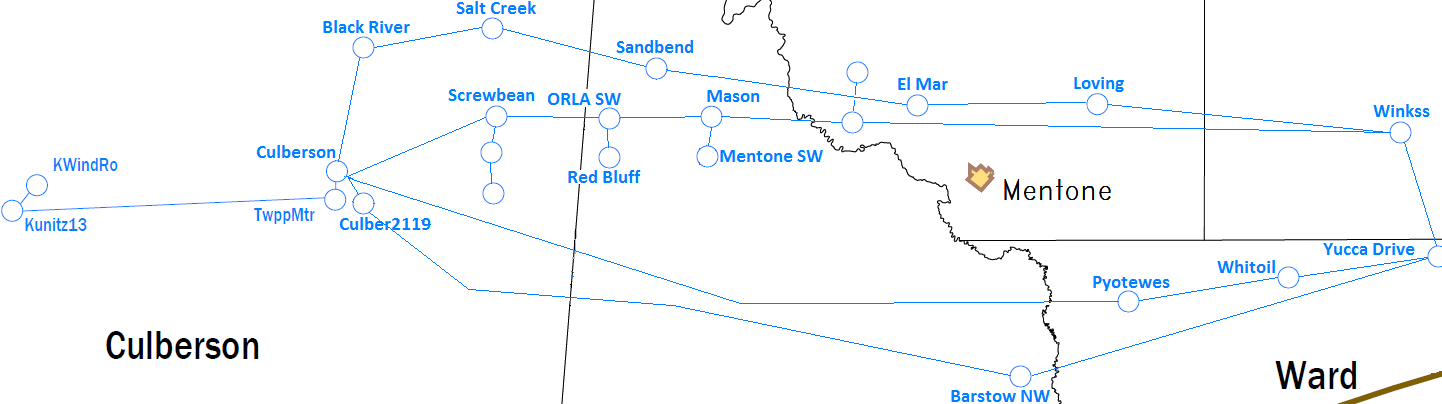 3
Study Case
Base Case
The 2018 and 2021 West Far West (WFW) summer peak cases from 2016 Regional Transmission Plan (RTP) were used to create base cases for this study
IH-20 to Wickett upgrade left in the base case
Undergoing RPG review
Barrilla junction Project upgrade added to the base case
Undergoing RPG review
Oncor 2018 and 2021 load forecasts for the study area were used
Castle Gap Solar Projects (16INR0065 and 16INR0065a) met Planning Guide 6.9 at the time of the study, therefore were added to the base case.

Criteria
The reliability criteria used is consistent with the RTP study
Single-Contingency (N-1) analysis was performed to study the conditions experienced in the Riverton-Sand Lake project report
Inadequate system conditions resulting in voltage collapse
4
Load Served in Wink – Culberson – Yucca Drive Loop
5
Reliability Analysis of the Base Cases in the study Region
The project proposed addresses 
     the following Reliability issues:
Low voltage issues in many 
    buses on the 
    Wink–Culberson–Yucca Drive Loop





Connects a new load serving substation enabling service to current and future load
4 options considered
6
Project Option 1
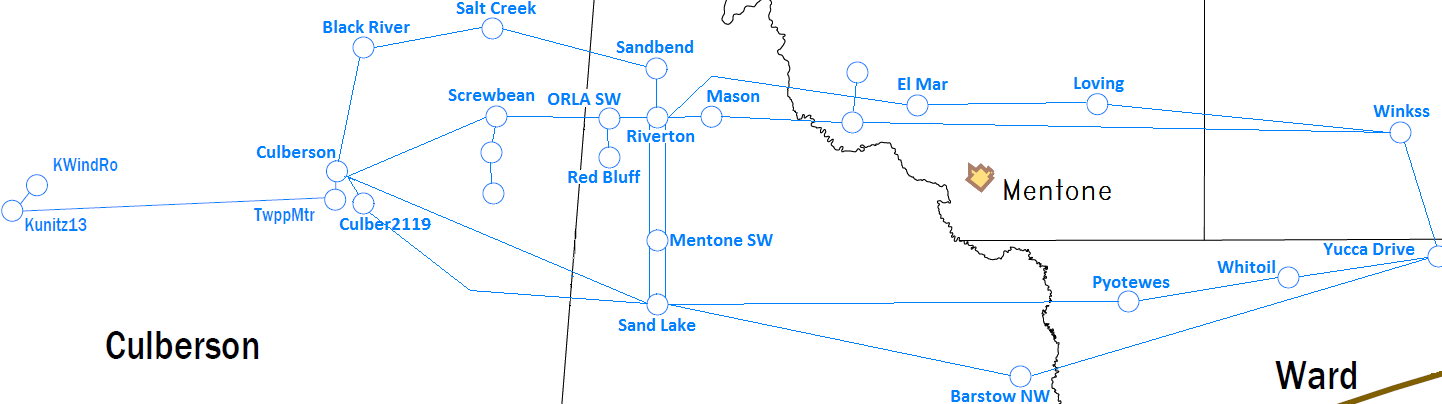 Build 25 mile 345kV operating at 138kV double circuit line  from new switching stations Riverton to Sand Lake (Riverton – Mentone SW - Sand Lake)
Establish the new Mentone SW substation
Add 55.2MVAR Capacitor Bank in Whitoil (#1080)

Estimated cost is $46.2 million
7
Project Option 2
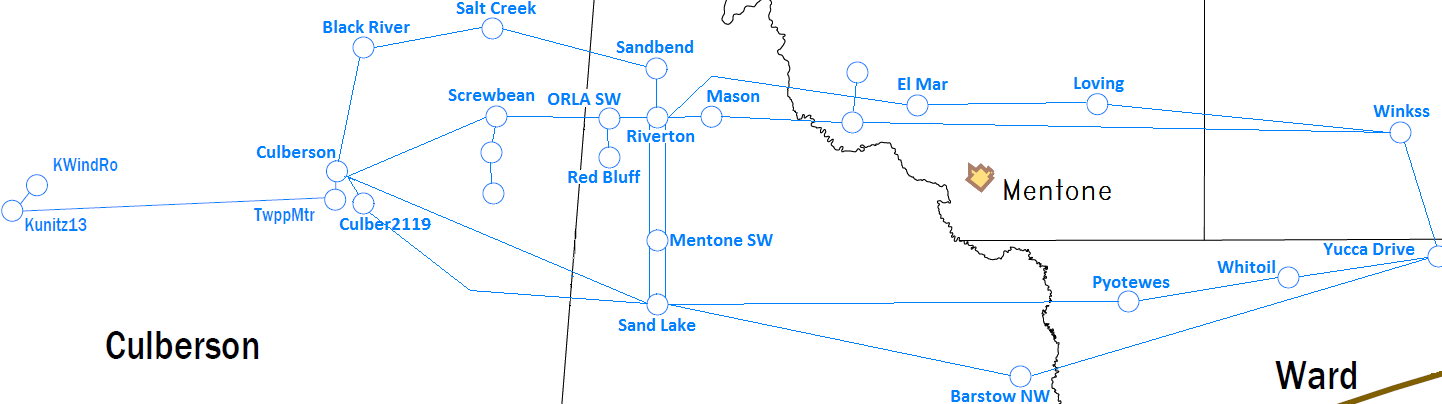 Build 25 mile 138kV double circuit line from new switching stations Riverton to Sand Lake (Riverton – Mentone SW - Sand Lake)
Establish the new Mentone SW substation
Add 55.2MVAR Capacitor Bank in Whitoil (#1080)

Estimated cost is $27.2 million
8
Project Option 3
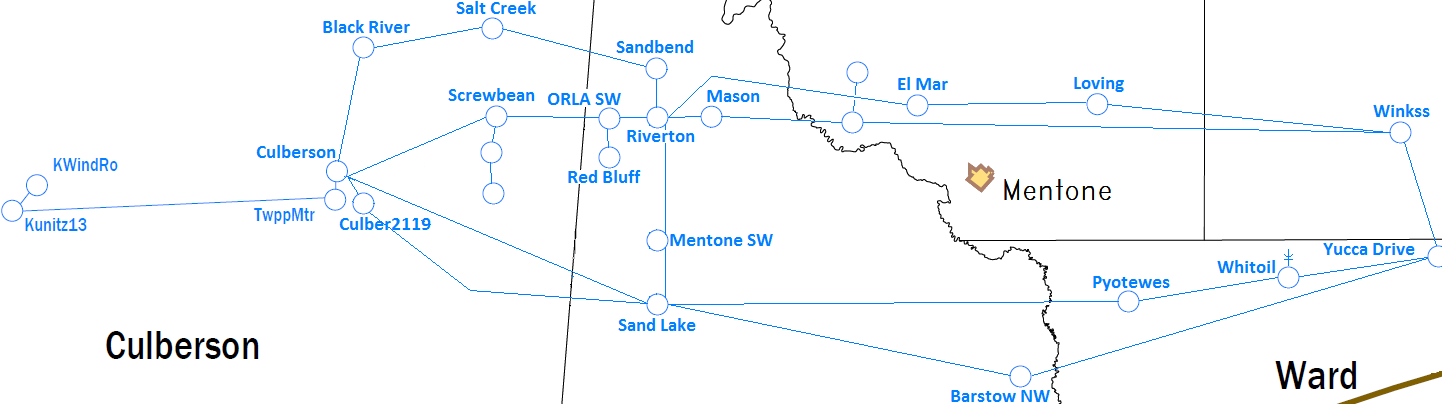 Build 25 mile, 345kV operating at 138kV single circuit line  from new switching stations Riverton to Sand Lake (Riverton – Mentone SW - Sand Lake) on a 345kV double circuit capable structure
Establish the new Mentone SW substation
Add 55.2MVAR Capacitor Bank in Whitoil (#1080)
Estimated cost is $40.2 million
Note: Supports Far West Project, in RPG review now, by creating 345kV structure that can be used for it.
9
Project Option 4
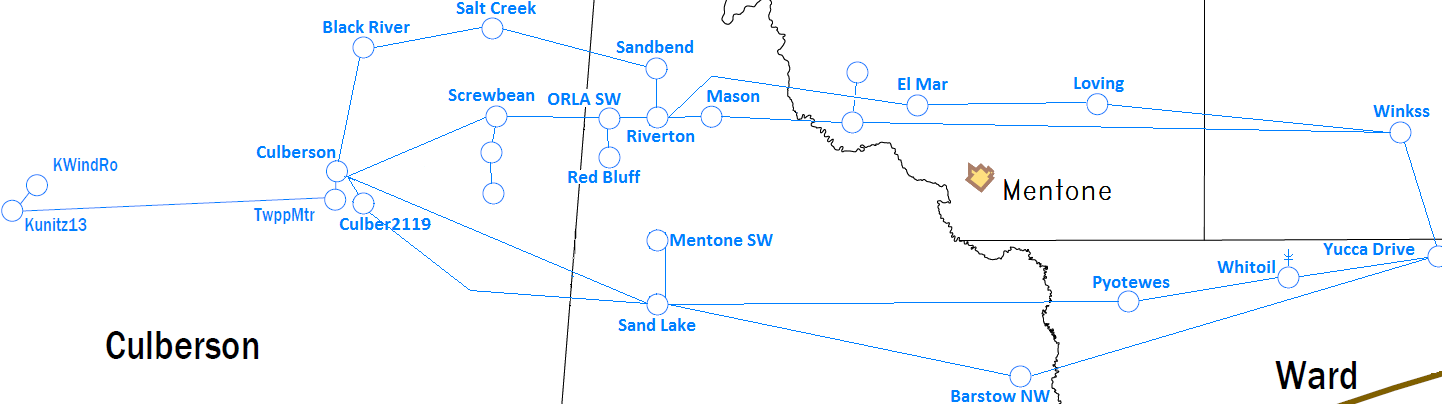 Build 10 mile, 345 kV operating at138kV single circuit line  from new switching stations Sand Lake to Mentone SW on a 345kV double circuit capable structure
Establish the new Mentone SW substation
Add an 80MVAR SVC (Static VAR Compensator) on Whitoil (#1080)

Estimated cost is $55.6 million
10
Project Options Evaluation
All options address the low voltage issues in the Wink – Culberson – Yucca Drive loop in the 2021 summer peak base case used
11
ERCOT Recommendation
ERCOT Recommends Option 3 as the preferred option to meet the reliability need in the area.
Build 25 mile, 345kV operating at 138kV single circuit line  from new switching stations Riverton to Sand Lake (Riverton – Mentone SW - Sand Lake) on a 345kV double circuit capable structure
Establish the new Mentone SW substation
Add 55.2MVAR Capacitor Bank in Whitoil (#1080)


Estimated cost is $40.2 million
12
ERCOT Recommendation
ERCOT performed a sensitivity study where a case was simulated with load projections above the Oncor forecasted load for 2021:



The sensitivity study concluded that the addition of the potential load would require new 345 kV source in the area in addition to Option 3
Option 3 could be expanded to accommodate future 345 kV expansion of the area
13
?
14